System Modeling
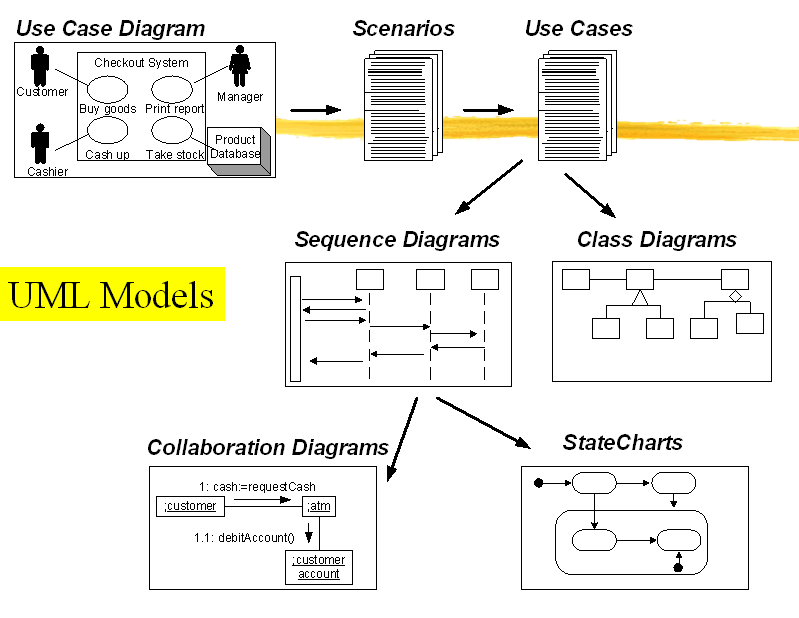 By Samer Zein, PhD
Introduction
System modeling is the process of developing abstract models of a system, with each model presenting a different view or perspective of that system.
System models are used during
Requirements Engineering
System Design
After Implementation
Introduction..2
You can also develop system models to describe:

Existing system: facilitate communication and understanding with customer, derive requirements, etc.
Future System
System Models to View Different Perspectives
An external perspective, where you model the context or environment of the system
An interaction perspective where you model the interactions between a system and its environment or between the components of a system
A structural perspective, where you model the organization of a system or the structure of the data that is processed by the system.
A behavioral perspective, where you model the dynamic behavior of the system and how it responds to events.
Main UML Models
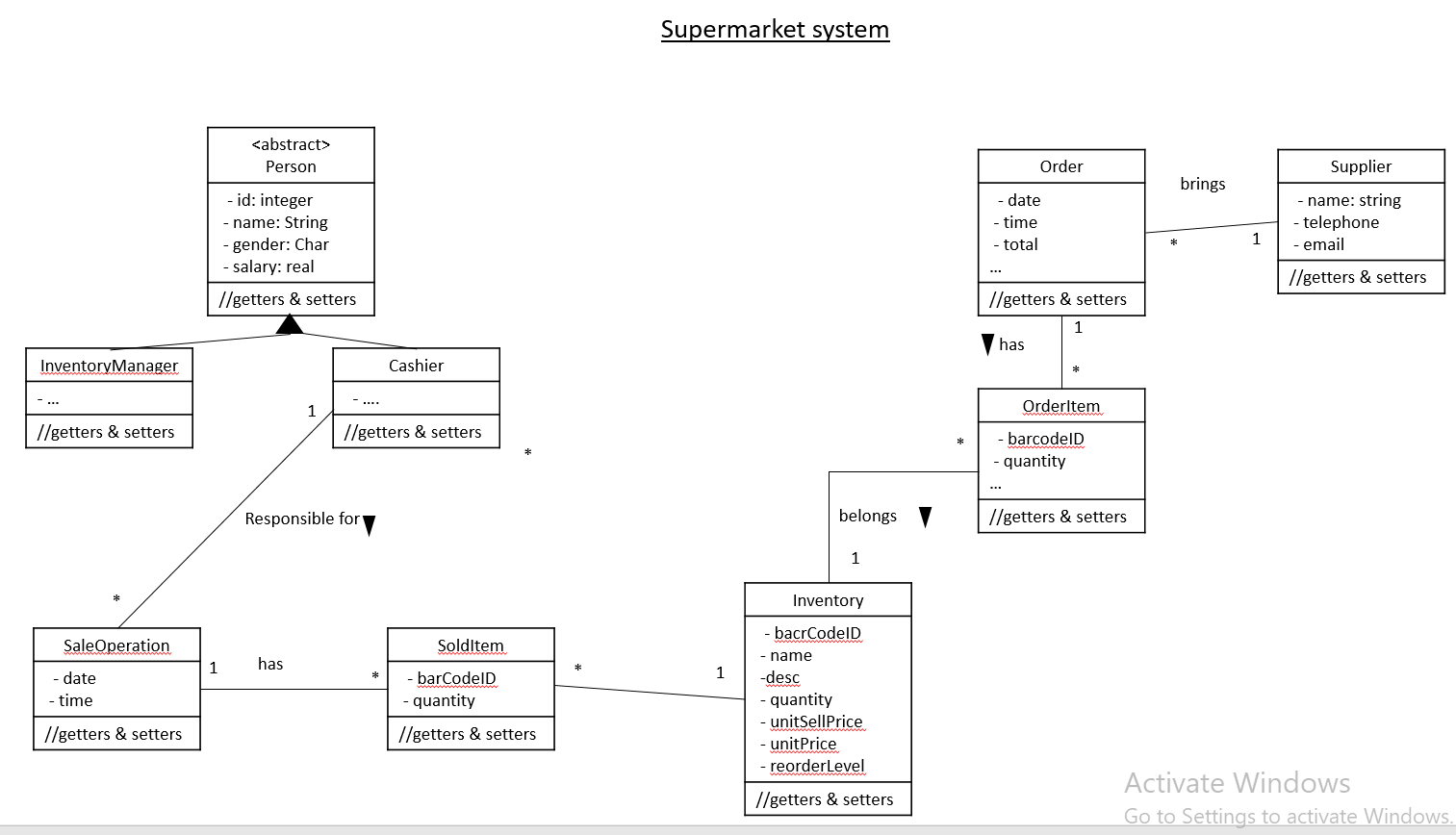 Supermarket system
brings
1
*
1
has
*
1
*
*
belongs
Responsible for
1
*
has
1
*
1
*
Context Models
Describe the boundary of a system
Used early during requirements engineering
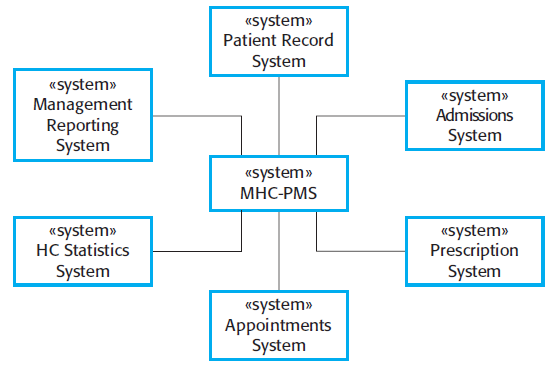 Interaction Models: Use Case Diagrams
Use case modeling, which is mostly used to model interactions between a system and external actors (users or other systems).
High level interaction.
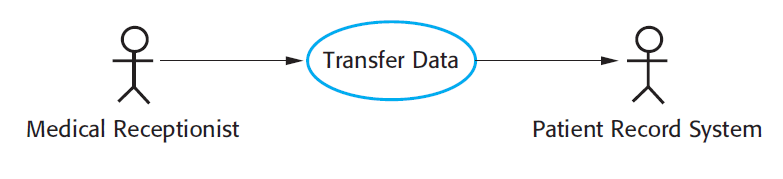 Can Also Use Tabular Presentation to show more details
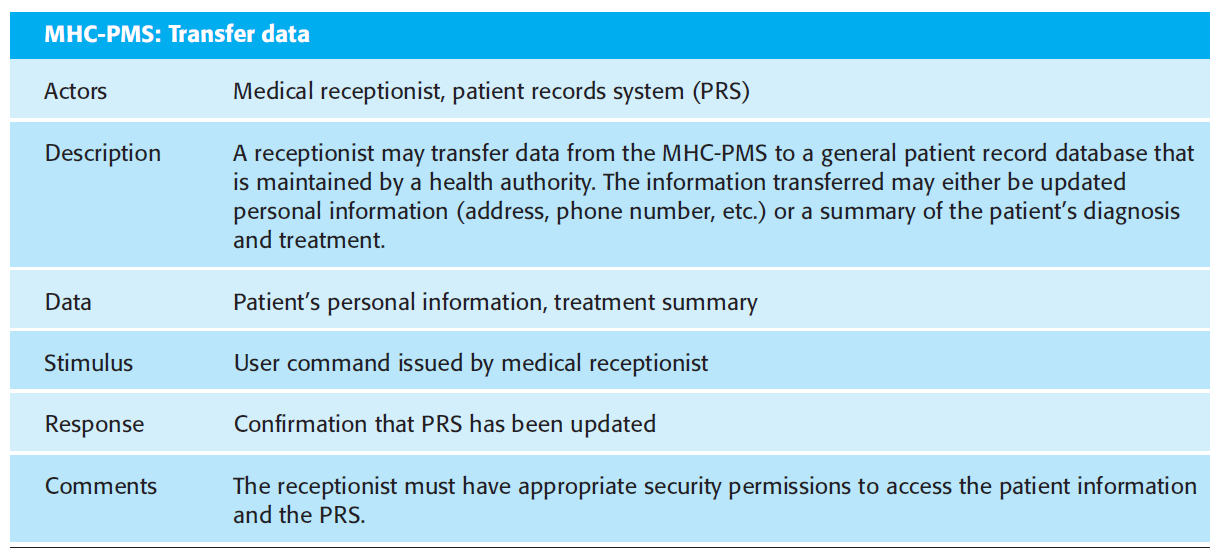 Higher level Sequence Diagram
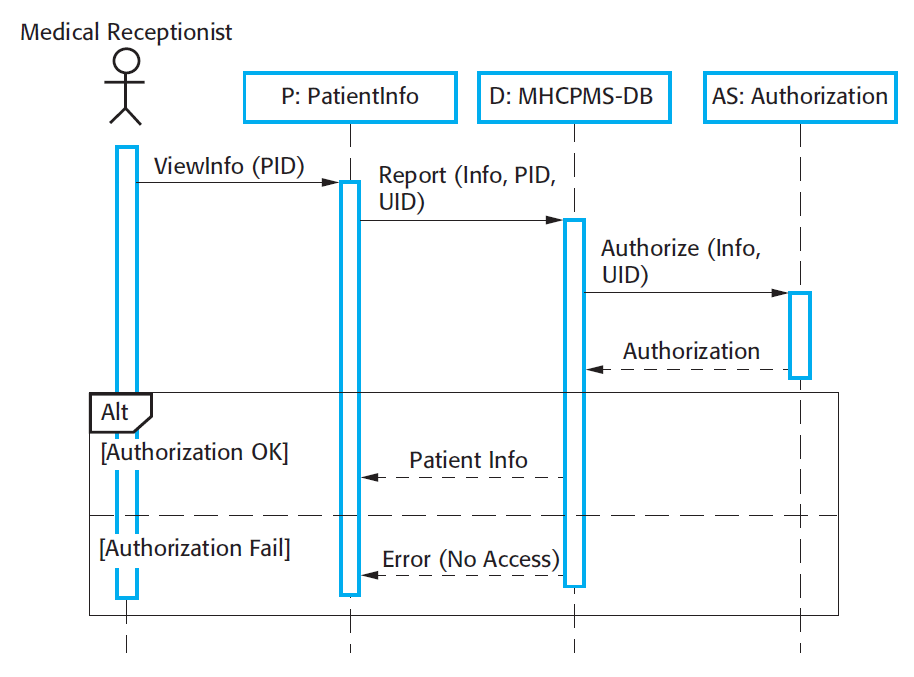 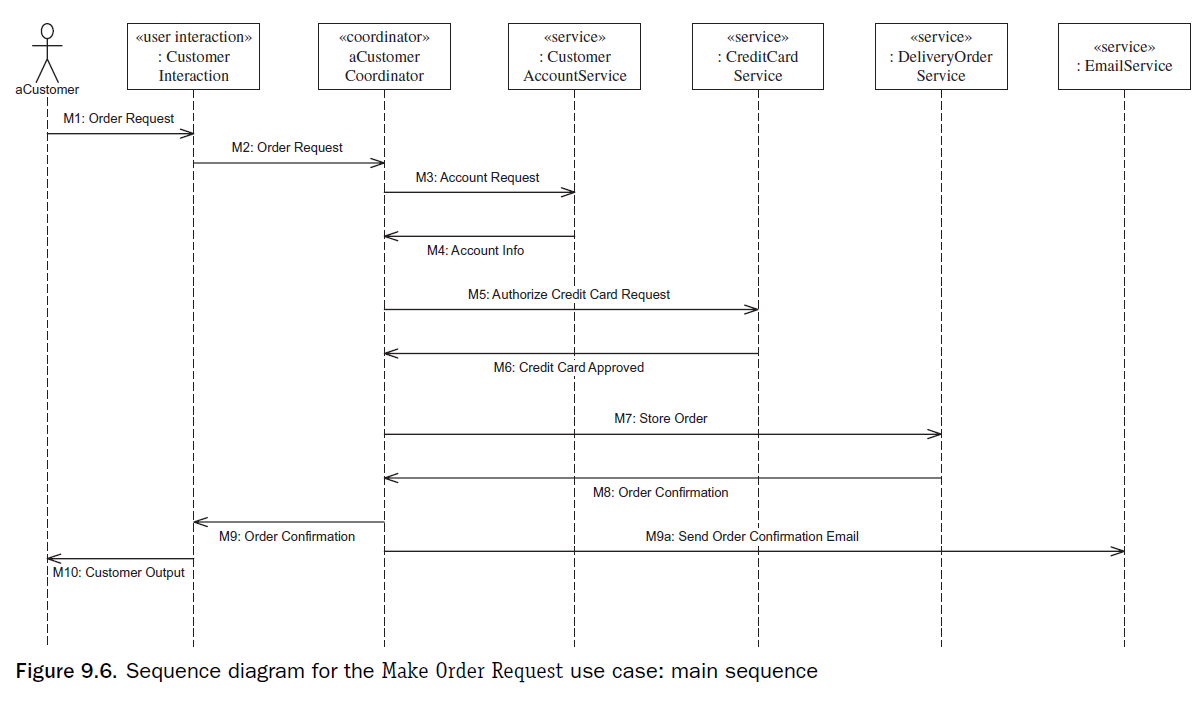